Тема урока.
Урок развития речи.
Описание игрушки.
Типы речи.
1.Описание.
2.Повествование.
3.Рассуждение.
Схема описания игрушки.
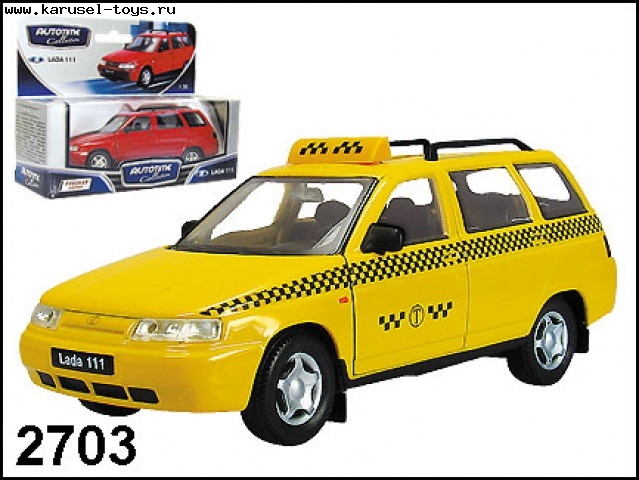 1. Вид игрушки.
2.Её описание.
3.За что я люблю эту игрушку?
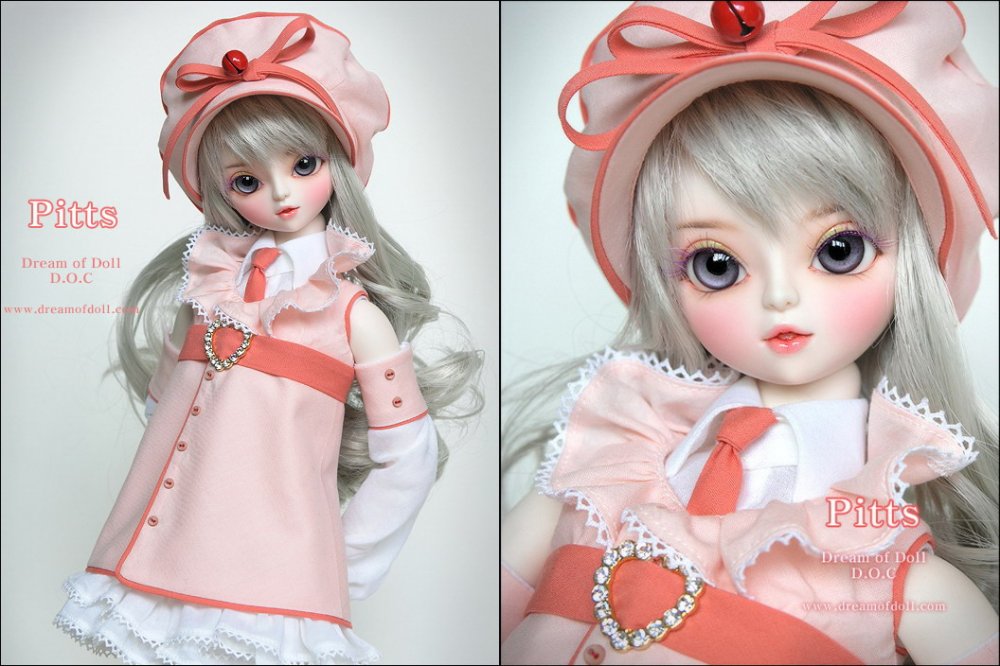 Описание куклы.
Льняные волосы, искусственные, длинные волосы;
румяное лицо, стеклянные глаза, ресницы длинны, шерстяное (полотняное,
шёлковое) платье, кожаные перчатки, красивые туфельки.
Описание машины.
Жестяной корпус, зелёный (синий,
жёлтый, красный) цвет, серебряные
фары, машинный (автомобильный)
завод, экскурсионный автобус,
маршрутное такси.
Описание мягкой игрушки.
Плюшевый, бархатная 
ткань, глаза – пуговки, 
мягкий, пушистый,
фиолетовый, розовый,
оранжевый, красный
 бант на груди, длинные уши,
длинноухий.
Описание оловянного солдатика.
Мужественное лицо, орлиный взгляд, серебряная сабля, обыкновенный солдатик.
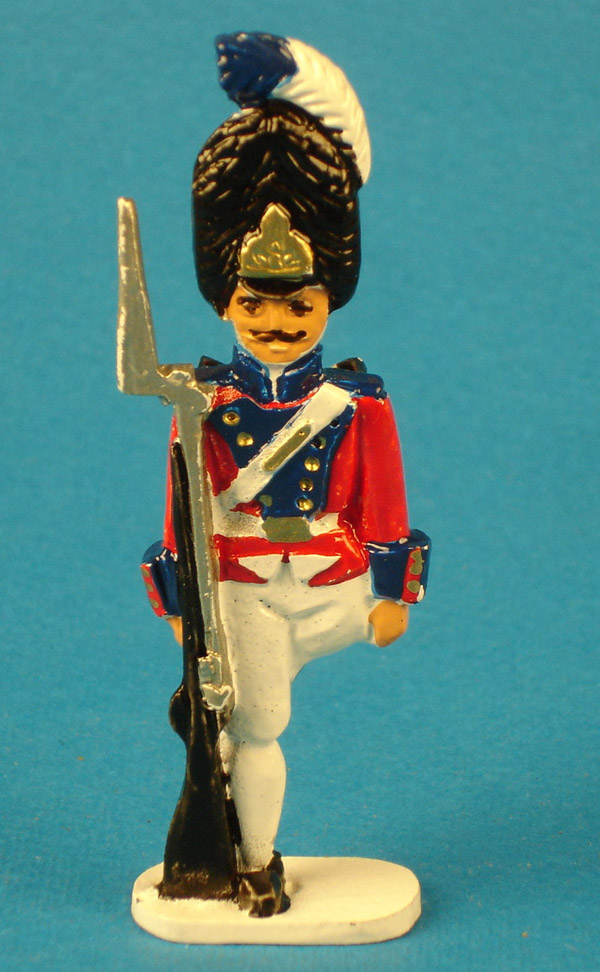 Описание Буратино.
Необыкновенный деревянный мальчик, длинный нос, шерстяные чулки, кожаная шапочка.
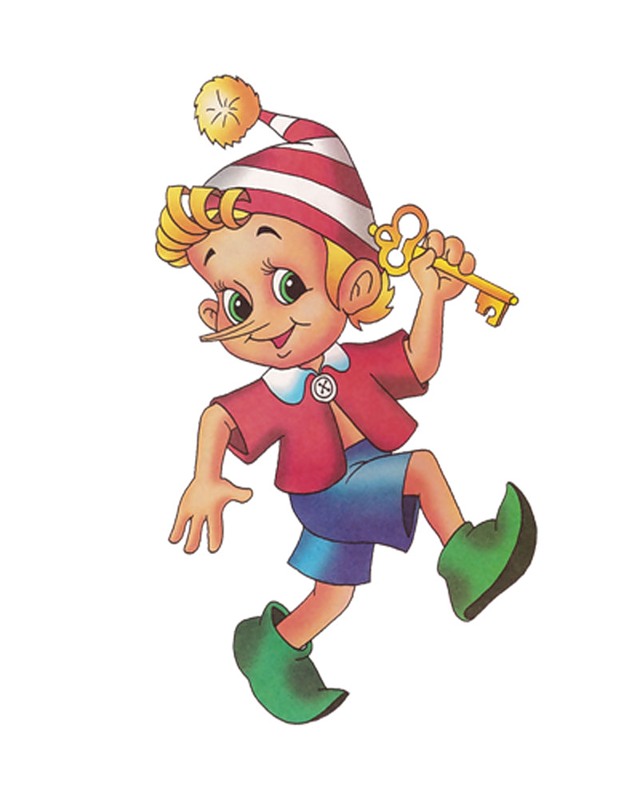 План сочинения – описания игрушки.
1.Как называется ваша любимая игрушка?
Когда и как она появилась у вас?
2.Описание игрушки.
А)Что бросилось в глаза, когда вы впервые увидели эту вещь?
Б) Каковы её особые приметы?
5.Чем она дорога вам?